‘Wmo, CRvB en Mensenrechten’
Programma
Inleiding	Andrế den Exter

Sprekers: 

Bernard de Leest, Zumpolle Advocaten 

Martin Buijsen, Erasmus Universiteit Rotterdam

Vragen & Discussie I

Pauze

Ineke Boerefijn, College voor de Rechten van de Mens

Gijsbert Vonk, Rijksuniversiteit Groningen

Vragen & Discussie II, Slot
Ter info
Erasmus Observatory on Health Law: http://www.bmg.eur.nl/erasmus_observatory_on_health_law/ 


E-mail: denexter@bmg.eur.nl
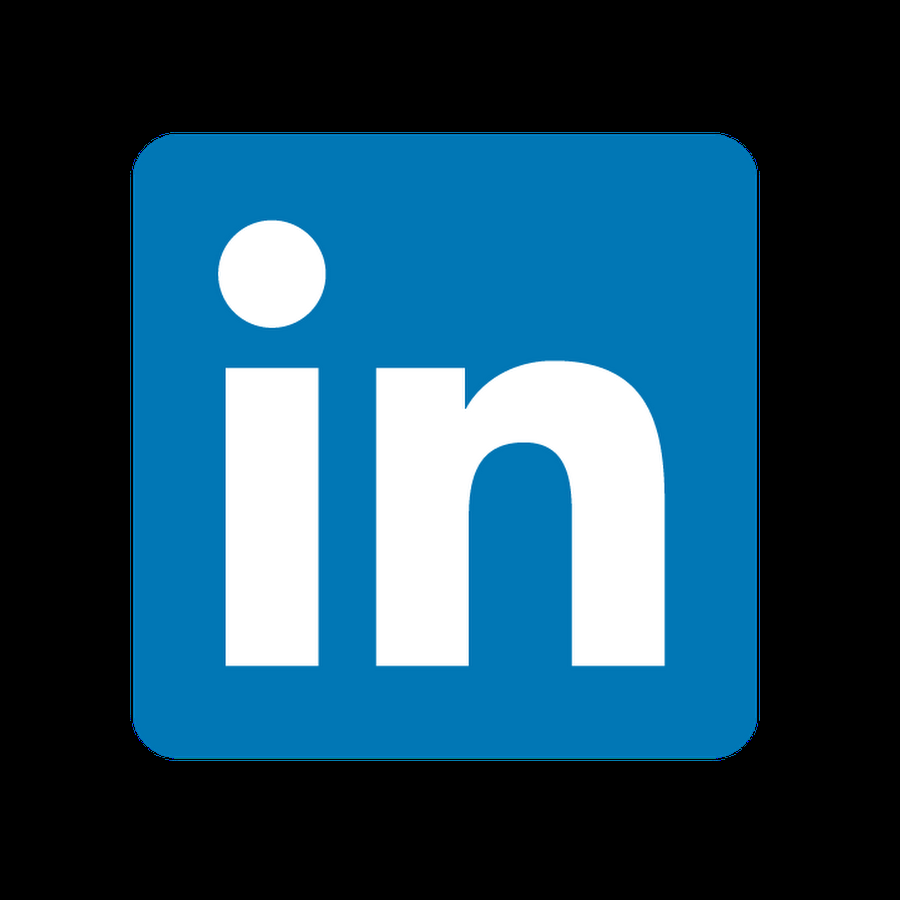 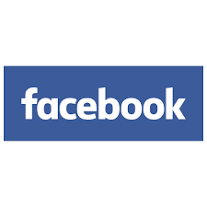